Unit 2: Govt Systems & Politics
Interest Groups & Opinion
Interest Groups
IGs – orgs of ppl with common interests that try & influence govt
AKA lobby
Want to influence public policy
Dif kinds – rep dif interests / types of ppl
Special Interest Groups:
NAACP, NRA, NOW, AFBF, MADD, ACLU
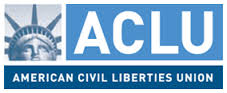 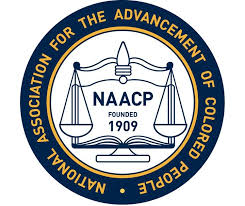 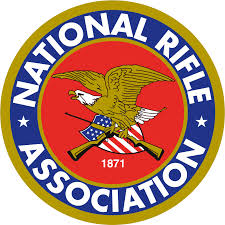 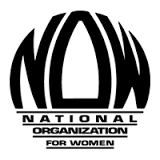 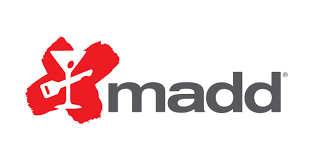 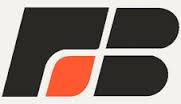 Interest Groups
Public Interest Groups – looking out for general public not just spec grp 
Some more powerful / have more $ = more influence in politics
Lobbyists – ppl who work for interest groups
Try to influence/work with politicians
Many ppl critical of IGs & lobbyists
Feel they have too much influence in govt/politics